Maximise with cinema
How adding cinema to your AV plans can help you maximise your campaigns
Maximise 16-34 adult reach with cinema
Redistributing weight from linear TV into cinema can increase total campaign weight for key audiences – as seen below with this £2.5m AV budget example.
65.66% 
1634
REACH
71.32% 
1634
REACH
CINEMA MAXIMISES REACH BY ADDING  5.65PTS
Source: DCM AV Reach Maximiser, powered by IPA TouchPoints data
[Speaker Notes: Something we’re very confident of is the effectiveness of cinema to be able to deliver cost efficient incremental reach within the AV mix. 

Using various tools and models, we’re able to forecast AV campaigns that can deliver significantly greater uplift when compared against AV plans that have excluded cinema.

The chart on the left shows a typical heavyweight AV mix working to a total budget of £2.6m, with the inclusion of only TV, VOD, and OLV. 

On the right, you’ll see the addition of cinema into the mix, while keeping the total budget the same, we can deliver an uplift of 3 percentage points vs. Housepersons with Children, and 11 percentage points vs. 16-34s. 
It’s worth noting, if you wanted to achieve these uplifts in linear TV alone, you’d expect to need to increase your budget by millions of pounds, but also worth noting your frequency against heavy TV viewers would exceed diminishing returns.]
Maximise houseperson with children reach with cinema
Redistributing weight from linear TV into cinema can increase total campaign weight for key audiences – as seen below with this £2.5m AV budget example.
78.98% 
HPCH
REACH
73.34% 
HPCH
REACH
CINEMA MAXIMISES REACH BY ADDING  5.64PTS
Source: DCM AV Reach Maximiser, powered by IPA TouchPoints data
[Speaker Notes: Something we’re very confident of is the effectiveness of cinema to be able to deliver cost efficient incremental reach within the AV mix. 

Using various tools and models, we’re able to forecast AV campaigns that can deliver significantly greater uplift when compared against AV plans that have excluded cinema.

The chart on the left shows a typical heavyweight AV mix working to a total budget of £2.6m, with the inclusion of only TV, VOD, and OLV. 

On the right, you’ll see the addition of cinema into the mix, while keeping the total budget the same, we can deliver an uplift of 3 percentage points vs. Housepersons with Children, and 11 percentage points vs. 16-34s. 
It’s worth noting, if you wanted to achieve these uplifts in linear TV alone, you’d expect to need to increase your budget by millions of pounds, but also worth noting your frequency against heavy TV viewers would exceed diminishing returns.]
Maximise attention with cinema
A far greater proportion of your ad – 24 seconds of a 30” and 48 seconds of a 60” - will be watched in cinema vs. views on other channels
LUMEN NORMS
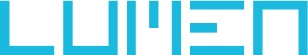 Cinema Source: Lumen Attention Research Project April 2022 / Onscreen Ad Impressions: Cinema Ads = 1,347Other Channel 2023 Norms: TV data = Tvision / YouTube, Facebook, OOH, Display data = Lumen Research
[Speaker Notes: As you can see Cinema is really the stand out media when it comes to driving engagement – on average 24 seconds of a 30” ad are watched, and 48 seconds of a 60”. The level of attention provided by exposure to the ad in cinema far surpasses what is achievable in other formats and really allows for deep engagement with the brand and the message. 

By comparison TV on average delivers a solid 15.5 seconds attention to a 30” ad, and there’s a decreasing tail of attention available across other formats e.g. 4 seconds of a 15-20” bumper on YouTube and 1-1..5 seconds attention paid to Facebook and Instagram Infeed advertising.]
Maximise shared viewing with cinema
Ensure co-viewing moments of your ad remain on the plan by including cinema – almost all of the impacts delivered by your cinema campaign will be a shared experience vs. less than half on TV and a small percentage on YouTube.
% of viewing that is co-viewing
Source: Barb / TRP / 2023 / All devices + DCM, 2024 YTD
Maximise word of mouth with cinema
Cinema is the AV channel that audiences trust the most in terms of advertising – offering brands a positive environment and inferred sense of quality, where audiences are receptive to brand messaging
Conversation Catalysts: ‘high users’ scores indexed vs GB average
Source: IPA Touchpoints 2023. High/heavy users of all channels. Base: All Adults 15+
MAXIMISE positivity WITH CINEMA
Going to the cinema is a positive experience for people and research shows that audiences are more receptive to advertising messages when in a good mood – cinema allows you to maximise positivity in your plans.
% of time spent in a good mood
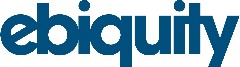 Source: IPA TouchPoints 2023b. Good mood = 7+ on ten point scale
MAXIMISE EMOTIONAL RESPONSE WITH CINEMA
Ebiquity’s ‘Re-evaluating media’ report, commissioned by Radiocentre, found that based on available industry evidence cinema scores the highest of all channels for its ability to trigger a positive emotional response for brands
Chart compares score for each medium against ‘ability to trigger a positive emotional response’ attribute, scored out of 10. 
Source: Re-evaluating Media for recovery conducted by Ebiquity, other attributes also measured
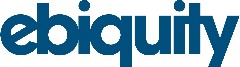 MAXIMISE brand safety WITH CINEMA
Ebiquity’s ‘Re-evaluating media’ report, commissioned by Radiocentre, found that based on available industry evidence cinema scores the highest of all channels for its ability to guarantee a brand-safe environment.
Chart compares score for each medium against ‘guarantees a safe environment’, scored out of 10. 
Source: Re-evaluating Media for recovery conducted by Ebiquity, other attributes also measured
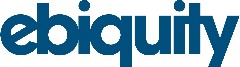 Maximise TRUST with cinema
Cinema is the AV channel that audiences trust the most in terms of advertising – offering brands a positive environment and inferred sense of quality, where audiences are receptive to brand messaging
‘I trust the advertising in…’ scores indexed vs cinema
Source: IPA Touchpoints 2023 Superhub. Base: All Adults 15+
‘I trust the advertising in…’ - % agree
Maximise social and fitness signals with cinema
Research from Burst Your Bubble and EssenceMediacom shows how cinema advertising excels when it comes to deliver strong ‘social’ and ‘fitness’ signals for brands for the 16-34 audience.
Social Signal
Fitness Signal
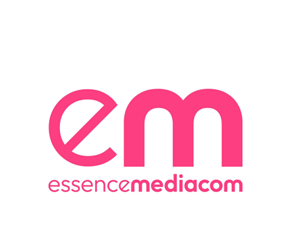 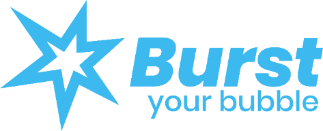 Source: Burst Your Bubble / EssenceMediacom, January 2024
Maximise cultural POWER with cinema
Being exposed to your ad in the premium, shared environment of cinema helps drive cultural values of your brand including associations with community, as well being able to drive fame and likeability.
Uplifts: Cinema exposed vs. no cinema exposure
+50% ‘community’ association
(bringing people together, inclusive)
+12% ‘everyone knows this brand’
+37% 
‘If I use this brand, most people think I’ve made a good choice’
+106% ‘universalism’ association
(broad-minded, social justice)
+26% ‘everyone likes this brand’
Source: DCM/Burst Your Bubble May-June 2024. Based on 5 recent campaigns - automotive, gaming, entertainment & leisure, retail, telecoms brands
Maximise positive brand impact with cinema
Independently run campaign effectiveness studies have shown that cinema delivers significant uplifts on key brand metrics
AD AWARENESS +19%
BRAND PERCEPTION STATEMENTS +23%
CONSIDERATION+17%
RECALL
+44%
BETTER BRAND IMPRESSION
+28%
INTENTION TO ACT
+16%
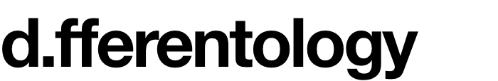 Source: Differentology, databank of 100+ cinema campaign effectiveness studies Relative uplifts between those exposed to the ad in cinema vs. those not exposed to ad in cinema (Demographically matched groups)Top 3 agree scores reported for perceptions and consideration
[Speaker Notes: Since 2015 DCM have been working with Differentology to measure the effectiveness of cinema advertising for brands, and they have now built up a databank of 60+ campaigns from across 18 different product categories that we can tap into to understand the impact cinema can have as part of the media mix. 

Comparing the results of those exposed to the cinema ad vs. those not exposed to the ad in cinema we can see that a highly attentive view of your ad in cinema delivers significant uplifts across important metrics including recall, awareness, brand perceptions, consideration and intention to act.]
Maximise SHORT TERM SALES RESPONSE & LONG-TERM ROI with cinema
Across a range of sectors brands have seen cinema deliver significant business effects in both the short & long term.
Max Factor
Healthy Skin Harmony saw 3.5% value sales growth & Max Factor was the No.1 selling self-select cosmetics brand in Boots in December
IKEA
“Cinema is responsible for significant incremental sales and delivered ROI of £18 for every £1 spent”
Audi
Cinema was the top performing above-the-line channel during the campaign – with a ROI of £50 for every £1 invested
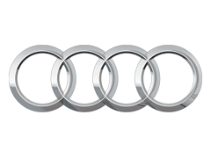 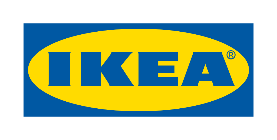 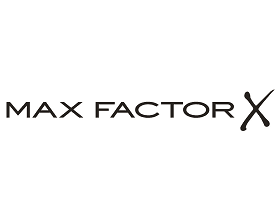 Just For Men
Across the ten day period where only cinema was live sales jumped by 249%
DFS
Cinema delivered ROI of more than £6 for every £1 spent – nearly a third higher than that seen for TV in this campaign
ENO
The cinema campaign helped Madame Butterfly exceed its “lofty sales target” by over 10%
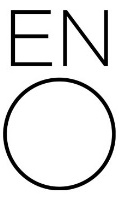 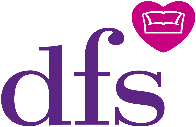 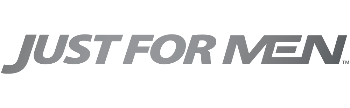 Toni & Guy
There was a 44.9% uplift in sales during the month that cinema activity was live
eBay
Sales in the test region increased by 2.6% as a result of the cinema activity
wagamama
Across the 11 week period that cinema was live UK like-for-like sales increased by 12%
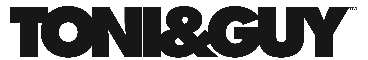 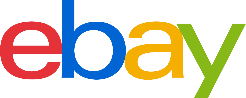 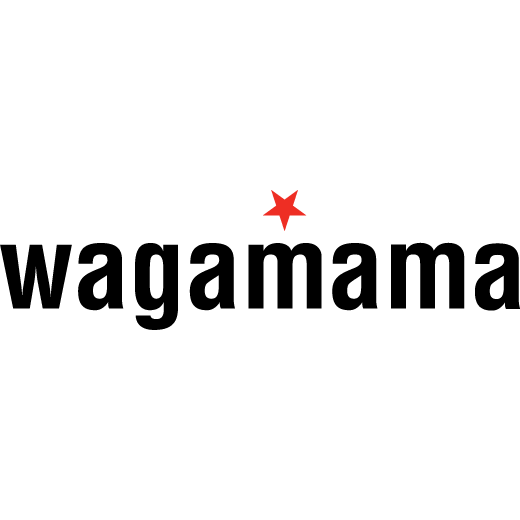 Source: DCM case studies